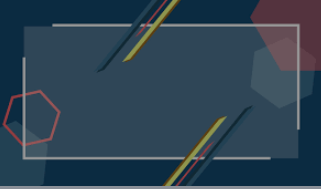 การประชุมชี้แจงผู้บริหารที่จะทำหน้าที่เป็นกรรมการ
ประเมินคุณภาพภายในส่วนงานสนับสนุน
ประจำปีงบประมาณ พ.ศ. 2563

25 สิงหาคม 2563
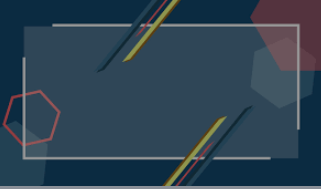 ส่วนงานที่จะรับการประเมินคุณภาพภายใน
ประจำปีงบประมาณ 2563
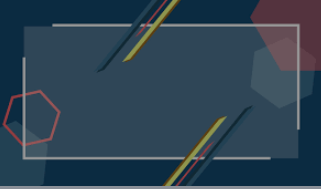 การดำเนินงานประกันคุณภาพภายในของส่วนงาน/กองดำเนินงานตามคู่มือการประกันคุณภาพของส่วนงานตนเอง
ประจำปีงบประมาณ 2563
https://oqes.mju.ac.th/wtms_document.aspx?bID=5189
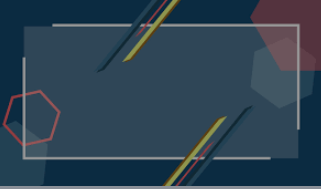 การแต่งตั้งคณะกรรมการประเมินระดับสำนัก
สำนักงานสภาฯ สำนักบริหารฯ สำนักวิจัยฯ สำนักหอสมุด
สำนักงานมหาวิทยาลัย
ประธาน - รองอธิการบดีที่ดูแลด้านประกันคุณภาพ
กรรมการ- 4 ผอ.สำนัก
               - 6 ผอ.กอง 
               - 1 หัวหน้าฝ่าย
กรรมการ- 3 ผอ.สำนักที่มิใช่สำนักของตนเอง
เลขานุการ – อัศวเทพ (บุคลากรในงานประกันคุณภาพการศึกษา)
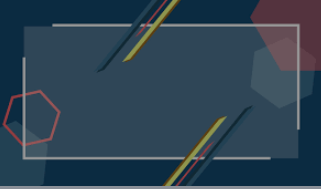 กำหนดระยะเวลาประเมิน (ตุลาคม – ธันวาคม 2563)
สำนักงานมหาวิทยาลัย (ประเมินระดับกอง/ฝ่าย แล้วหาค่าเฉลี่ยเป็นระดับสำนัก)
2.      สำนักงานสภาฯ
3.      สำนักบริหารฯ
4.      สำนักวิจัยฯ
5.      สำนักหอสมุด
อยู่ระหว่างการนำเสนอพิจารณาในคณะกรรมการ สนม. 
         (คาดว่า 8 – 9 ธันวาคม 2563)

2 .     17 ธันวาคม 2563
3.      (คาดว่า 18 ธันวาคม 2563)
4.      24 – 25 ธันวาคม 2563
5.      3 – 4 ธันวาคม 2563
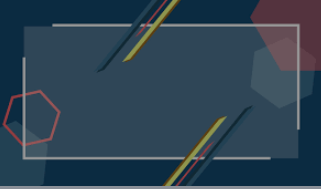 ระยะเวลาในการประเมิน
กำหนดการแล้วเสร็จของ SAR
(ส่วนงาน / กอง)
ก่อนวันประเมิน ไม่น้อยกว่า 15 วัน
สำนักงานสภาฯ สำนักบริหารฯ สำนักวิจัยฯ สำนักหอสมุด
สำนักงานมหาวิทยาลัย
กรรมการ- 4 ผอ.สำนัก
               - 6 ผอ.กอง 
               - 1 หัวหน้าฝ่าย
วิธีการส่งและดู SAR
(ส่วนงาน / กอง)
ผ่านระบบ erp
กรรมการ- 3 ผอ.สำนักที่มิใช่สำนักของตนเอง
คลิ๊ก เลือกเมนูต่อไปนี้
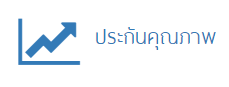 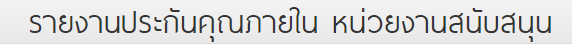 รายงานการประกันคุณภาพภายใน ปี 2563
ส่วนงาน / กองที่ต้องการ
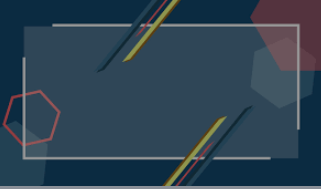 ระยะเวลาในการประเมิน
ข้อแนะนำในการทำหน้าที่ผู้ประเมิน
ศึกษา SAR ของส่วนงานล่วงหน้าก่อนวันที่จะไปทำหน้าที่เป็นกรรมการ โดยเฉพาะอย่างยิ่ง OP โดยมีคู่มือ IQA ของส่วนงานนั้นๆ เป็น Guideline
ควรบันทึกข้อสงสัย/ข้อคำถามที่ต้องการคำตอบเพิ่มเติมจากที่ปรากฎใน SAR
ควรบันทึก area for improvement และข้อมูลอื่นๆ ที่จำเป็นสำหรับการหารือร่วมกันระหว่างกรรมการตั้งแต่ก่อนและวันประเมิน
อาจจะให้คะแนนประเมินของแต่ละตัวบ่งชี้ล่วงหน้า
กรรมการควรให้เวลาสำหรับการทำหน้าที่ผู้ประเมินตลอดช่วงเวลาที่ทำหน้าที่
สำนักงานสภาฯ สำนักบริหารฯ สำนักวิจัยฯ สำนักหอสมุด
สำนักงานมหาวิทยาลัย
กรรมการ- 4 ผอ.สำนัก
               - 6 ผอ.กอง 
               - 1 หัวหน้าฝ่าย
กรรมการ- 3 ผอ.สำนักที่มิใช่สำนักของตนเอง
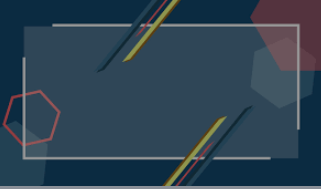 ระยะเวลาในการประเมิน
ค่าใช้จ่ายในการประเมินส่วนงานประจำปีงบประมาณ 2563
ไม่มีค่าตอบแทนกรรมการประเมิน
สำนักที่รับการประเมิน รับผิดชอบค่าอาหารกลางวันและอาหารว่าง
ค่าใช้จ่ายในกาประเมินส่วนงานประจำปีงบประมาณ 2564 เป็นต้นไป
ให้สำนักตั้งค่าตอบแทนประเมินตามประกาศเรื่องการกำหนดอัตราค่าตอบแทนกรรมการประเมินคุณภาพภายใน ในจำนวนที่ไม่เกินอัตราที่กำหนดดังนี้
(อัตราที่กำหนด ประธานไม่เกิน 3,000   กรรมการไม่เกิน 1,500  
                          เลขานุการไม่เกิน 1,000  )
 พิจารณาร่วมกัน    ประธาน  1,000     กรรมการ 1,000      เลขานุการ 500
ให้สำนักตั้งค่าอาหารกลางวันและอาหารว่างตามอัตราที่มหาวิทยาลัยกำหนด
สำนักงานสภาฯ สำนักบริหารฯ สำนักวิจัยฯ สำนักหอสมุด
สำนักงานมหาวิทยาลัย
กรรมการ- 4 ผอ.สำนัก
               - 6 ผอ.กอง 
               - 1 หัวหน้าฝ่าย
กรรมการ- 3 ผอ.สำนักที่มิใช่สำนักของตนเอง
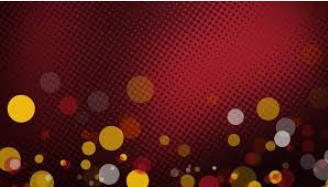 ข้อแนะนำและข้อสังเกตในการให้คะแนน
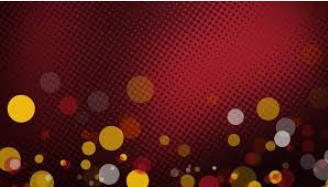 ข้อแนะนำและข้อสังเกตในการให้คะแนน
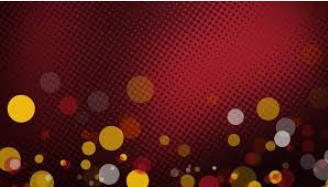 ข้อแนะนำและข้อสังเกตในการให้คะแนน
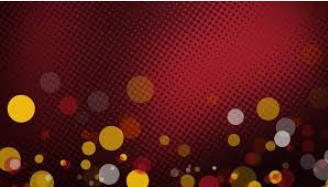 หัวข้อที่ปรากฎใน SAR
ส่วนที่ 1 : โครงร่างองค์กร
     P1 ลักษณะองค์กร (คุณลักษณะที่สำคัญขององค์กร)
          ก. สภาพแวดล้อมขององค์กร
               (1) บริการ
               (2) วิสัยทัศน์ พันธกิจ และจุดประสงค์
               (3) ลักษณะโดยรวมของบุคลากร
               (4) สินทรัพย์
               (5) กฎระเบียบ ข้อบังคับ
           ข. ความสัมพันธ์ระดับองค์กร
               (1) โครงสร้างองค์กร
               (2) ผู้รับบริการ และผู้มีส่วนได้ส่วนเสีย
               (3) ผู้ส่งมอบ และคู่ความร่วมมือ
P2 สภาวะขององค์กร : สภาวการณ์เชิงกลยุทธ์ของส่วนงาน
      ก. บริบทเชิงกลยุทธ์
           ความท้าทายและความได้เปรียบเชิงกลยุทธที่สำคัญของการให้บริการ/การปฏิบัติการ ความรับผิดชอบต่อสถาบันและบุคลากร
      ข. ระบบการปรับปรุงผลการดำเนินงาน
ส่วนประกอบสำคัญของระบบการปรับปรุงผลการดำเนินการของส่วนงาน รวมถึงกระบนการประเมินและการปรับปรุงโครงการและกระบวนการที่สำคัญ
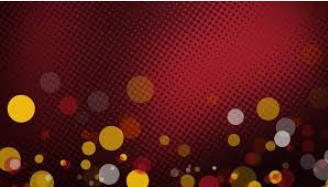 หัวข้อที่ปรากฎใน SAR
ส่วนที่ 2 : ตัวบ่งชี้ในการประเมินส่วนงาน
        ตัวบ่งชี้ที่ 1 : ผลประเมินความพึงพอใจของการให้บริการ
 ตัวบ่งชี้ที่ 2 : การใช้เทคโนโลยีสานสนเทศในการปฏิบัติงาน
 ตัวบ่งชี้ที่ 3 : ผลลัพธ์ของเป้าหมาย (OKRs) ที่ส่วนงาน/หน่วยงานกำหนด
ตัวบ่งชี้ที่ 4 : ความสำเร็จตามตัวชี้วัดของแผนปฏิบัติการประจำปี
ใน SAR ทุกตัวบ่งชี้ / OKRs ต้องแสดงข้อมูลการขับเคลื่อนตัวบ่งชี้ / OKRs นั้น
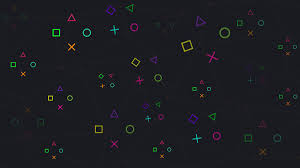 CASE STUDY

ตัวบ่งชี้ที่ 1 : ผลประเมินความพึงพอใจของการให้บริการ
               (กองพัฒนาคุณภาพ)
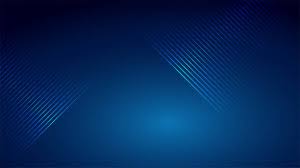 กองพัฒนาคุณภาพ มีวัตถุประสงค์เพื่อสนับสนุนภารกิจการบริหารจัดการด้านการประกันคุณภาพ รวมทั้งการบริหารความเสี่ยงและควบคุมภายในของ ระดับหลักสูตร ระดับคณะ ระดับสำนัก และระดับสถาบัน ให้เป็นไปอย่างมีประสิทธิภาพสูงสุดและบรรลุเป้าหมาย ดังนั้น กลุ่มผู้รับบริการหลักของกองคือกลุ่มบุคลากรทั้งสายวิชาการและสายสนับสนุนที่ต้องดำเนินงานทั้ง 2 ดังกล่าว 
            การให้บริการตลอดปีงบประมาณ 2563 เน้นทางด้านการจัดการอบรมให้ความรู้แลกเปลี่ยนประสบการณ์การดำเนินการให้กับหน่วยงาน การส่งข้อมูลการอบรมที่หน่วยงานภายนอกจัดขึ้นให้กับผู้ที่ปฏิบัติหน้าที่ที่เกี่ยวข้อง การให้คำปรึกษาแนะนำแก่ผู้ขอรับบริการเป็นหลัก  โดยช่องทางการให้บริการมีดังนี้ การจัดโครงการ หนังสือราชการ โทรศัพท์ภายใน โทรศัพท์ส่วนตัว lineกลุ่ม lineส่วนตัว และการเข้ามาขอรับบริการโดยตรง ณ สถานที่ทำงาน
           กองได้ให้ความสำคัญต่อการใช้ความคิดเห็นและผลประเมินจากปีที่ผ่านๆมา เพื่อพัฒนาคุณภาพการให้บริการ เช่น 1)การตอบข้อสงสัยทดแทนกันระหว่างงาน -> กำหนดนโยบายให้บุคลากรทุกคนสามารถตอบข้อสงสัยพื้นฐานได้แม้ว่าจะเป็นของงานที่ไม่ใช่งานของตนเอง โดยให้ทุกคนต้องเรียนรู้และมีส่วนร่วมในการทำงานร่วมกันเป็นทีม มีการประชุม สอบถาม ระดมความเห็นร่วมกันได้ตลอดซึ่งเป็นข้อได้เปรียบของหน่วยงานที่มีขนาดเล็ก  ส่งผลให้บุคลากรทุกคนสามารถตอบข้อสงสัยที่เป็นพื้นฐานได้ทุกเรื่อง  2)ปัญหาการทำงานที่ได้การ comment เป็นรายคน -> พูดคุยเป็นการส่วนตัว เพื่อหาวิธีการแก้ไขเป็นรายคน ส่งผลให้บุคลากรมีการปรับตัวที่ดีขึ้น
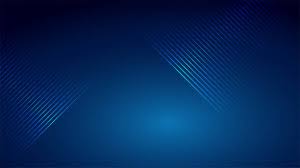 กระบวนการประเมินความพึงพอใจผู้รับบริการของกองพัฒนาคุณภาพ ดำเนินการใช้แบบสอบถามอิเล็กทรอนิกส์ ที่ผ่านการพิจารณาเห็นชอบจากคณะกรรมการประจำสำนักงานมหาวิทยาลัย โดยมีกลุ่มเป้าหมายที่ทำการเก็บแบบสอบถามจากกลุ่มผู้มีส่วนได้ส่วนเสียของงานนั้นๆ และมีผู้ตอบแบบสอบถาม ดังนี้
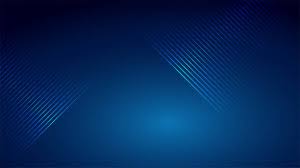 ผลการประเมินความพึงพอใจในการรับบริการในปีงบประมาณ 2563 เก็บข้อมูลในเดือนมิถุนายน –กันยายน 2563 มีผลดังนี้
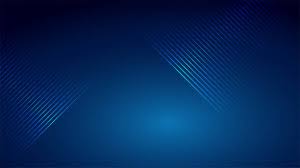 จากผลการประเมินข้างต้นพบว่า ด้านเจ้าหน้าที่ผู้ให้บริการในงานประกันคุณภาพการศึกษาเป็นจุดแข็งของหน่วยงาน (ค่าเฉลี่ยน 4.68)  ส่งผลให้คุณภาพของกระบวนการให้บริการและผลผลิตของงานดีตามด้วย แต่งานมาตรฐานควบคุมภายในเป็นงานที่ผู้รับบริการมีความพึงพอใจน้อยที่สุด (ค่าเฉลี่ย 3.52) ต้องรีบทำการวิเคราะห์เพื่อดำเนินการแก้ไข โดยเฉพาะอย่างยิ่งในด้านขั้นตอนของการให้บริการ (ค่าเฉลี่ย 3.42) คุณภาพการให้บริการ (ค่าเฉลี่ย 3.44) และ  เจ้าหน้าที่ผู้ให้บริการ (ค่าเฉลี่ย 3.50) โดยดูจากข้อคำถามย่อยและข้อเสนอแนะปลายเปิด พบว่า สิ่งที่ต้องดำเนินการแก้ไขอย่างเร่งด่วนคือ  กระบวนการให้บริการที่เข้าใจง่ายไม่ซับซ้อน (ค่าเฉลี่ย 3.23) ซึ่งต้องมีการปรับกระบวนการทำงานให้ผู้รับบริการสามารถทำงานได้ง่ายขึ้น ทั้งนี้ งานมาตรฐานควบคุมภายในได้มีการเปลี่ยนผู้รับผิดชอบคนใหม่แล้ว (ย้ายหน่วยงานไปดำรงตำแหน่งที่สูงขึ้น) ตั้งแต่ 1 สิงหาคม 2563 กองพัฒนาคุณภาพได้มีการประชุมร่วมกันเพื่อให้คำแนะนำ/ช่วยเหลือการทำงานโดยให้ปรับ/เปลี่ยนกระบวนการที่ง่ายและสะดวกขึ้นแต่คงความถูกต้อง ซึ่งกระบวนการใหม่จะเริ่มใช้ในปีงบประมาณ 2564
ผลการประเมินตนเอง  4.15
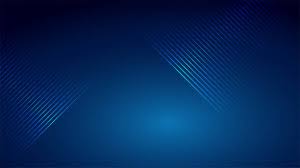 ให้ร่วมกันถกข้อมูล CASE STUDY  เพื่อหาข้อสรุปร่วมกัน

ตัวบ่งชี้ที่ 1 : ผลประเมินความพึงพอใจของการให้บริการ
               (กองพัฒนาคุณภาพ)
Strengths : ………………………………………………………………………………………………………..
Areas for Improvement : ………………………………………………………………………………………..
Score : ………………………
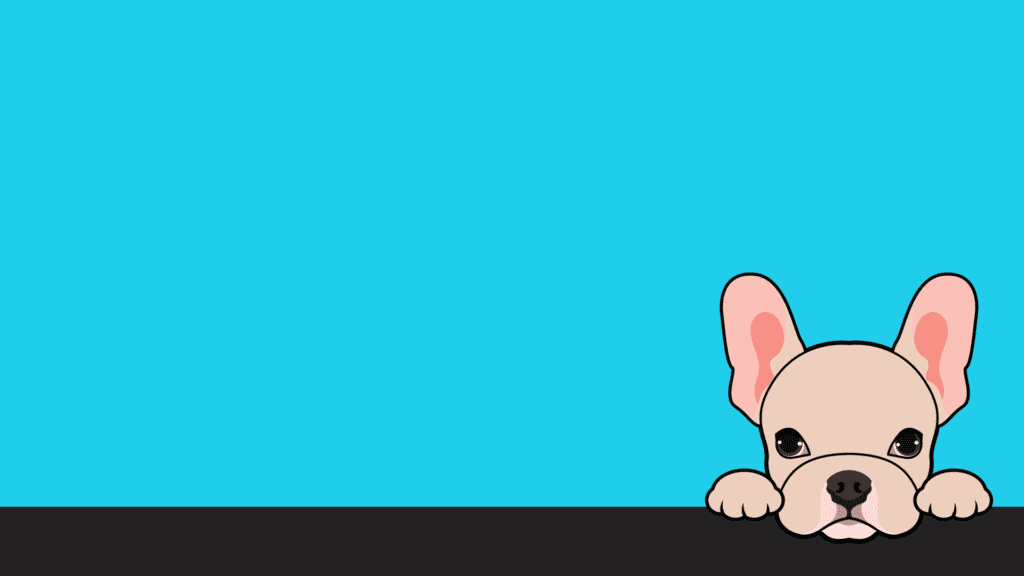 CASE STUDY
การหาค่าคะแนน (Overall Score)
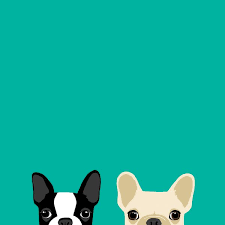 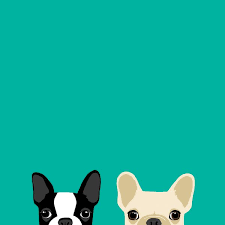 ผลการประเมินจากผู้มีส่วนได้ส่วนเสีย
ค่าเฉลี่ย 2.1 – 2.2
(3.1 + 3.2 + 3.3 + 3.4) / 4
ค่าเฉลี่ย 1) – 3)
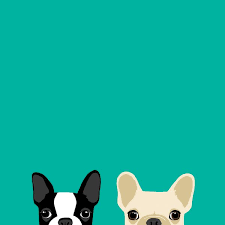 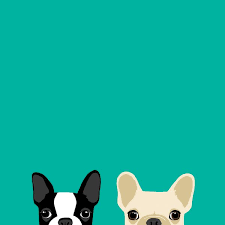 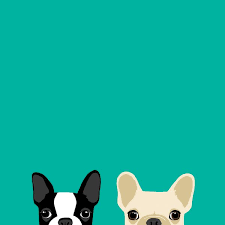 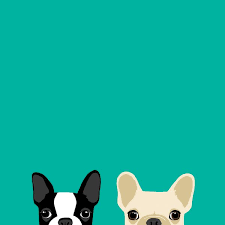 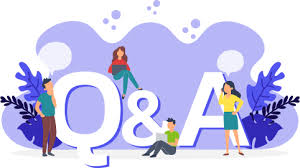